DGLVR Workgroup

Proposed Driving Surface Aggregate Specification Changes
2/2/23
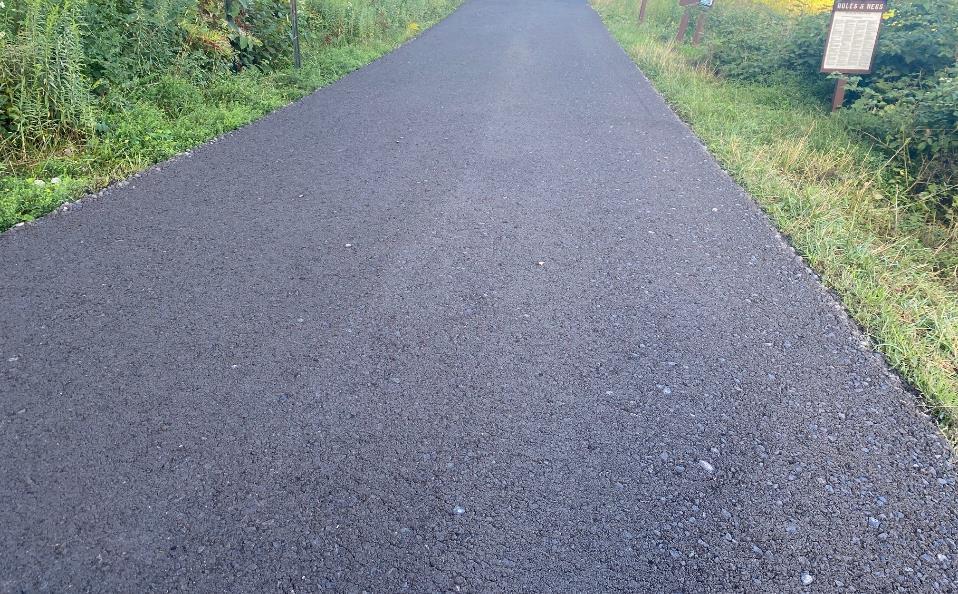 If you are reading this, then you are successfully seeing the webinar video. Webinar audio should be automatic through your computer, and options can be accessed in the “audio options” button on the bottom left.  If you are having audio issues, or are in a location where listening via phone is preferable, audio is also available on the CDGRS conference line at: 312-626-6799
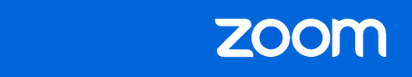 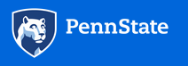 For technical assistance, call: 814-865-5355
1
DSA Specification Changes
DGLVR
Background
DSA is only approved unbound surface aggregate for use with DGLVR funds

Specification is designed for maximum compaction density.
Resist erosion
Lengthen maintenance cycles
Less sediment runoff

Other common aggregates
PennDOT 2A: “cleaner”, minimal fines designed for drainage
PennDOT 2RC: very wide spec that can contain dirt and organics
2A
DSA Specification Changes
DGLVR
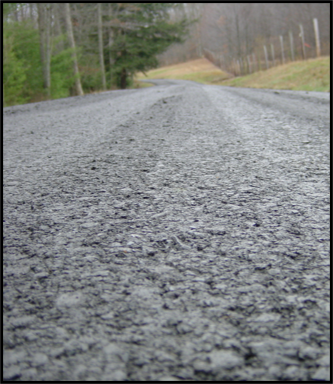 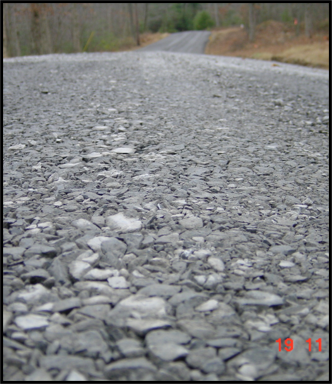 2A
DSA
DSA Specification Changes
DGLVR
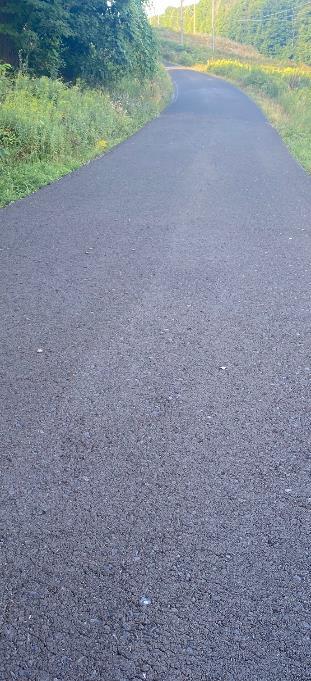 DSA developed in 2000, modified over the years

Recent History
20015-18: implemented Plasticity index to limit clay content

2019: Increased max fine content for non-plastic aggregate

2022: reduced paver requirement to jobs over 500 tons
DSA Specification Changes
DGLVR
Current Driving Surface Aggregate Specification
% passing by weight
* Up to 17 % fines if PI <2
DSA Specification Changes
DGLVR
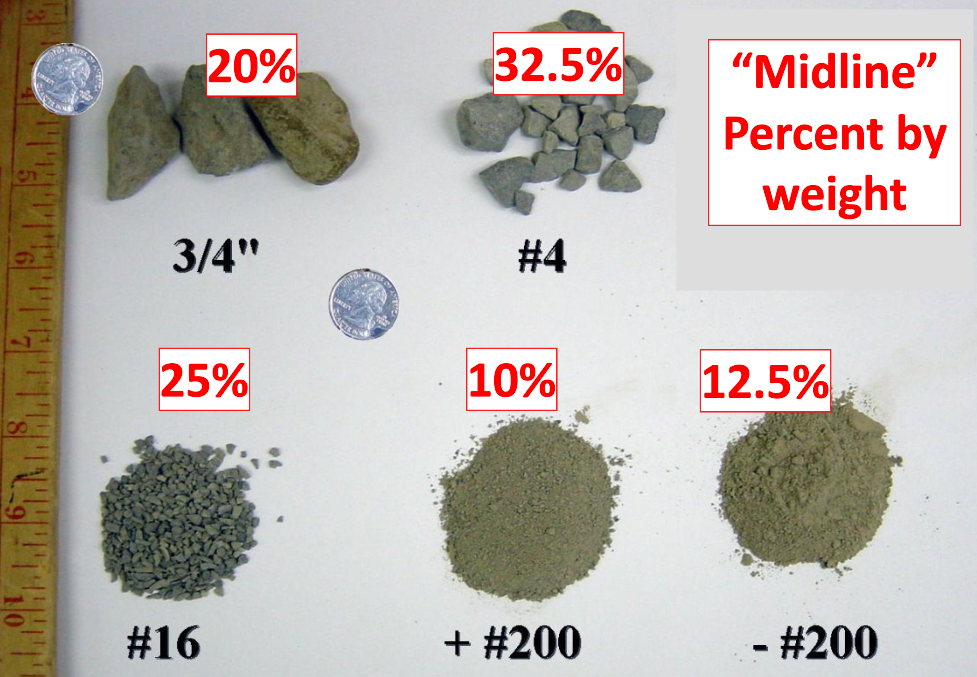 2020 Driving Surface Aggregate Specification
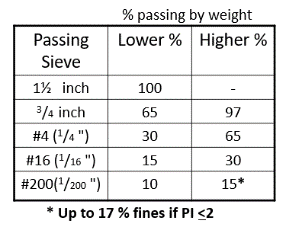 % passing by weight
* Up to 17 % fines if PI <2
DSA Specification Changes
DGLVR
Proposed Driving Surface Aggregate Change

Proposing to increase #200 sieve to 11%
% passing by weight
* Up to 17 % fines if PI <2
DSA Specification Changes
DGLVR
Question:
Why are we proposing the change to 11%?

Answer:
In 2020 we tested 52 DSA piles 
15 failed 
20% of samples had #200 sieves that were ≤11%
17% of samples has #200 sieves that were <11%

In 2021 we tested 60 DSA piles 
5 failed 
23% of samples had #200 sieves that were ≤11%
19% of samples has #200 sieves that were <11%
DSA Specification Changes
DGLVR
Question:
Why are we proposing the change to 11%?

Answer:
In 2022 we tested 47 DSA piles 
7 failed 
38% of samples had #200 sieves that were ≤11%
33% of samples has #200 sieves that were <11%

Number of samples with low #200 results 
almost doubled in 2022!
DSA Specification Changes
DGLVR
Percentage of passing DSA Samples with <11% fines
2022
38%
2021
23%
2020
20%
Samples <11% in fines
DSA Specification Changes
DGLVR
Why are projects with #200 sieves <11% an issue?

Most DSA issues in 2022 that were material-related (not placement) were due to low fines (10-11%).

Raveling during and immediately after placement

Grading and re-compaction required soon after new placement 

Multiple projects required remediation immediately after placement
Time & Money…

We can’t reject material that meets spec, even 10.0%.
DSA Specification Changes
DGLVR
Road #1:
10.4% #200 Sieve
Immediately after placement & compaction
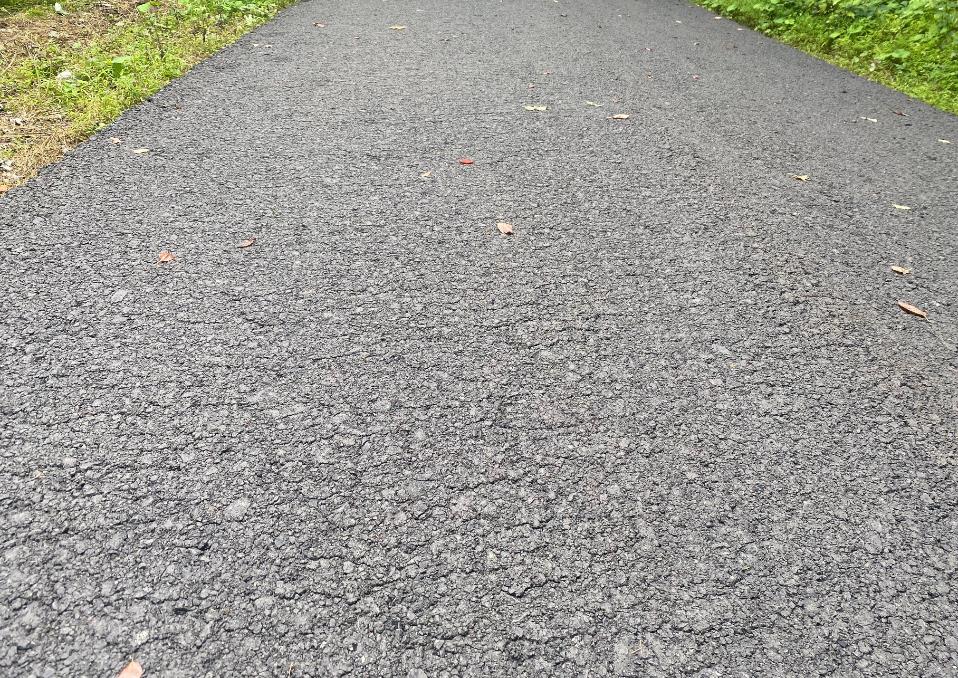 Most DSA issues in 2022 that were material-related (not placement) were due to low fine content (10-11%).
We can’t reject material that meets spec, even 10.0%.
DSA Specification Changes
DGLVR
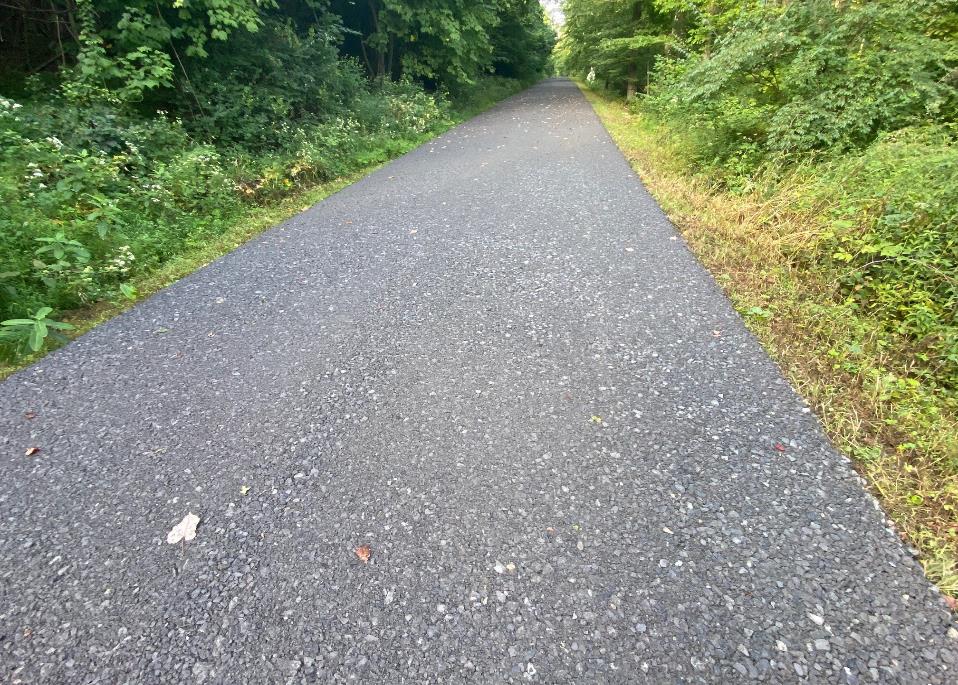 Road #1:
10.4% #200 Sieve
Immediately after placement & compaction
DSA Specification Changes
DGLVR
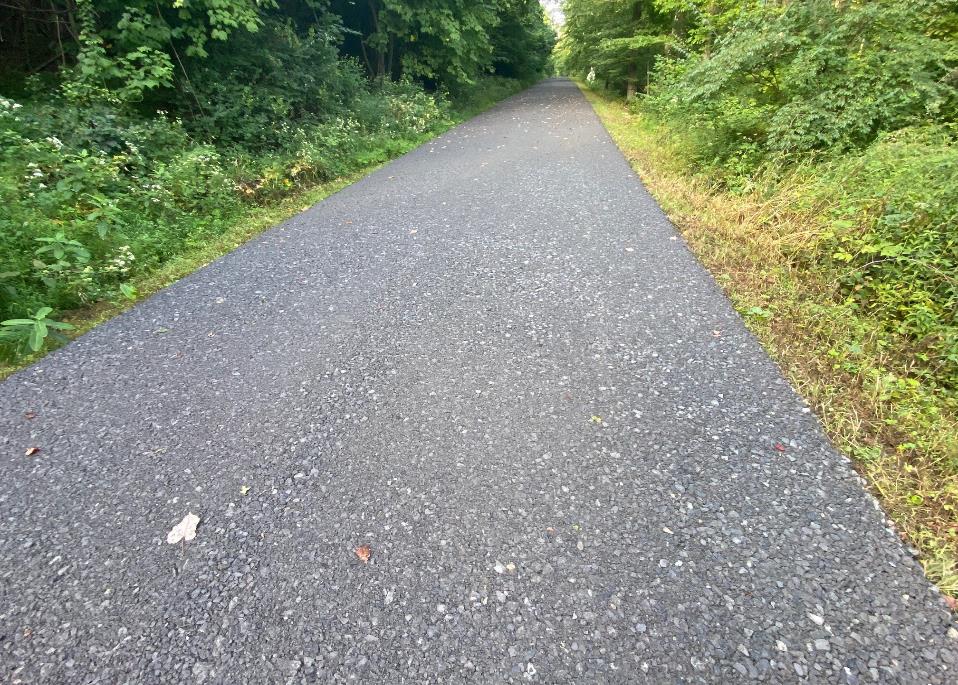 Take a closer look…
DSA Specification Changes
DGLVR
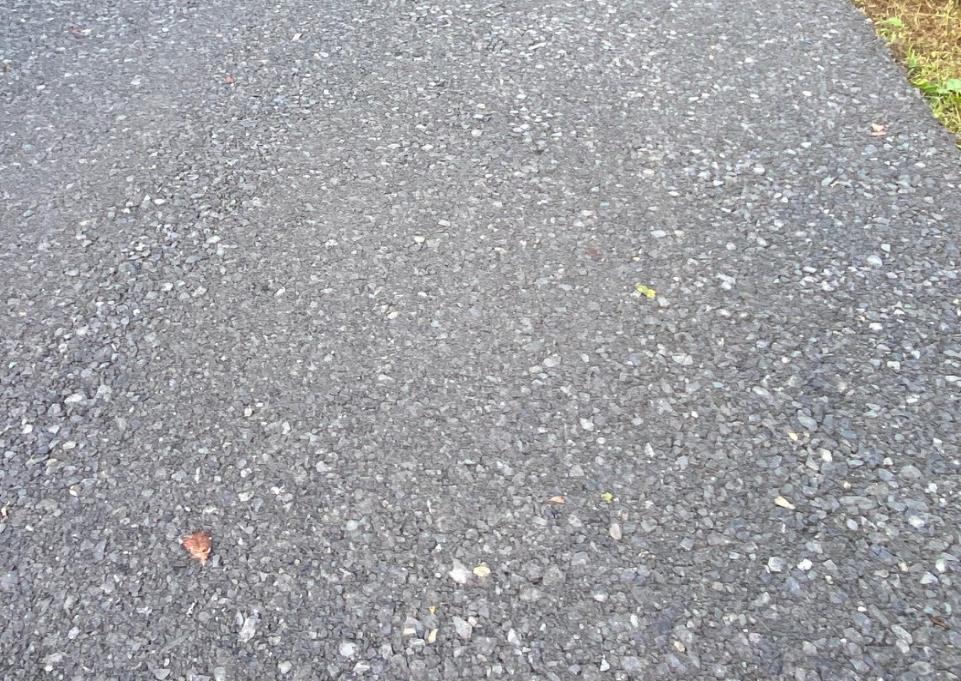 Lack of fines
Loose aggregate
DSA Specification Changes
DGLVR
Road #1:
10.4% #200 Sieve
Immediately after placement & compaction
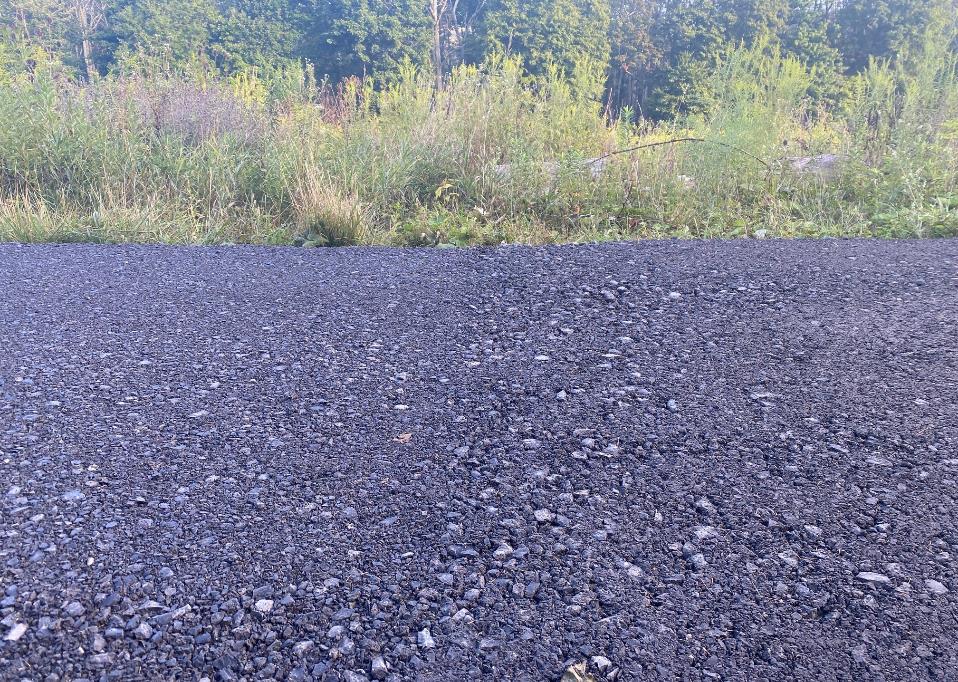 Lack of fines
Loose aggregate
DSA Specification Changes
DGLVR
Road #2:
Low Moisture & Fines
Immediately after placement & compaction
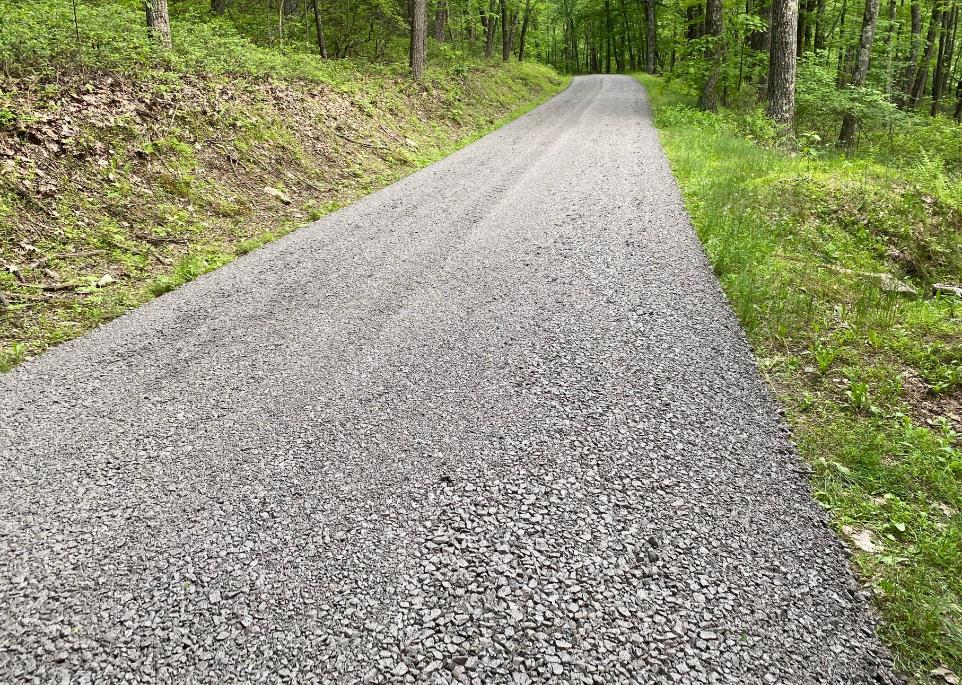 DSA Specification Changes
DGLVR
Road #2:
Low Moisture & Fines
Immediately after placement & compaction
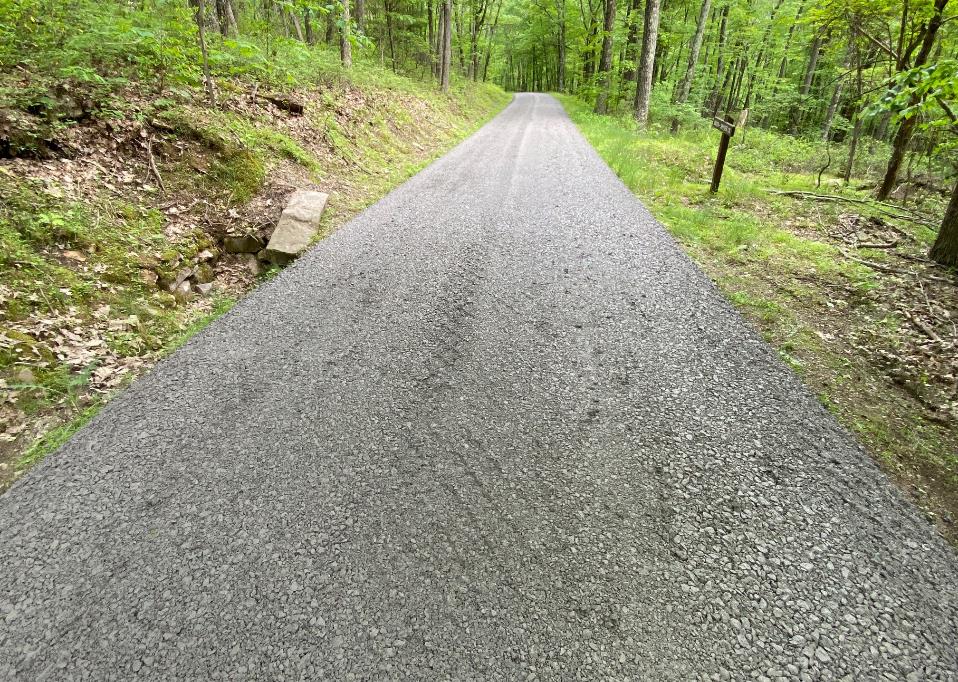 DSA Specification Changes
DGLVR
Road #2:
Low Moisture & Fines
Immediately after placement & compaction
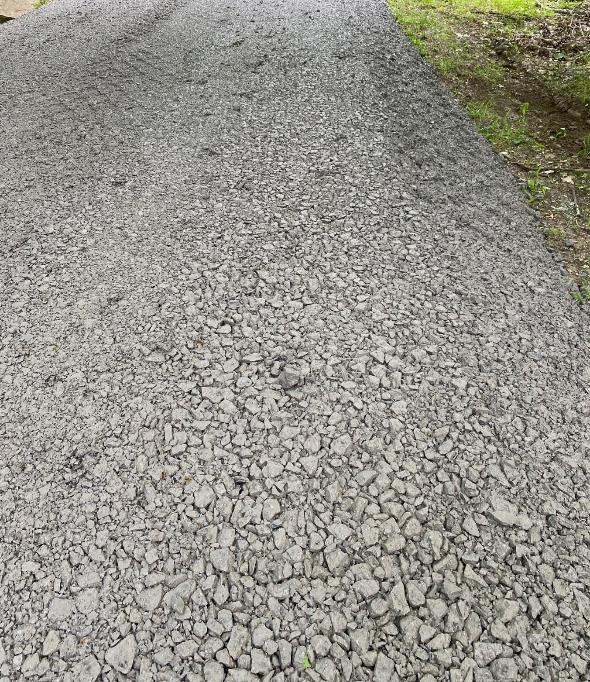 DSA Specification Changes
DGLVR
Road #2:
Low Moisture & Fines
Immediately after placement & compaction
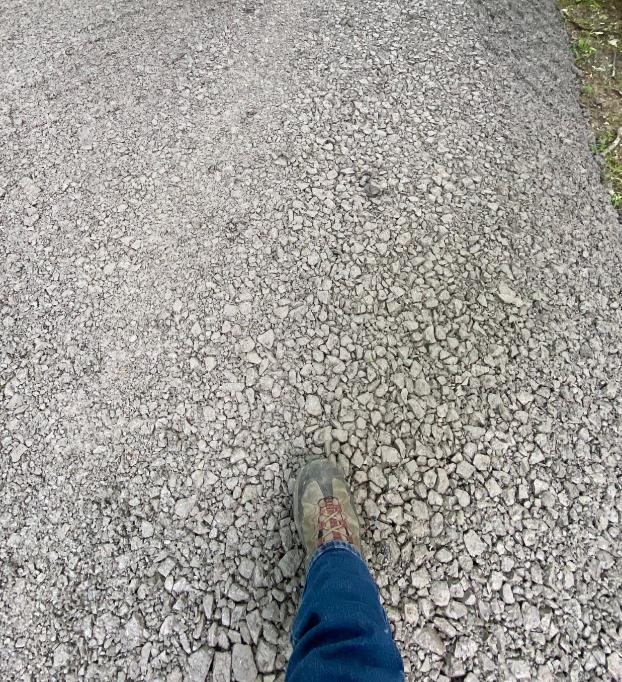 DSA Specification Changes
DGLVR
Road #2:
Low Moisture & Fines
3 months after placement
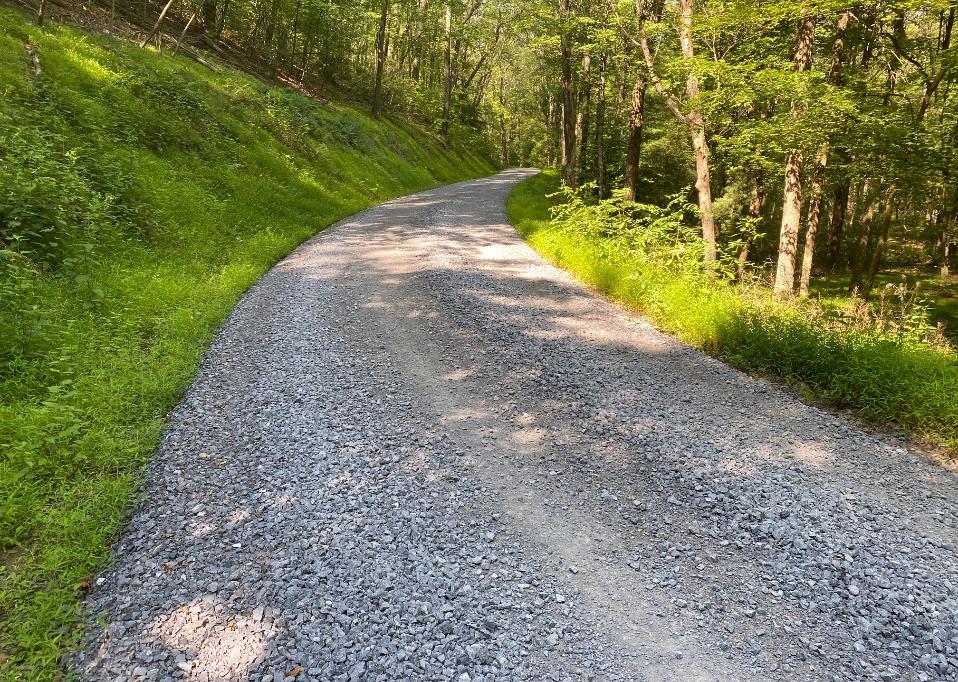 DSA Specification Changes
DGLVR
Road #2:
11% #200 Sieve
Low Moisture & Fines
3 months after placement
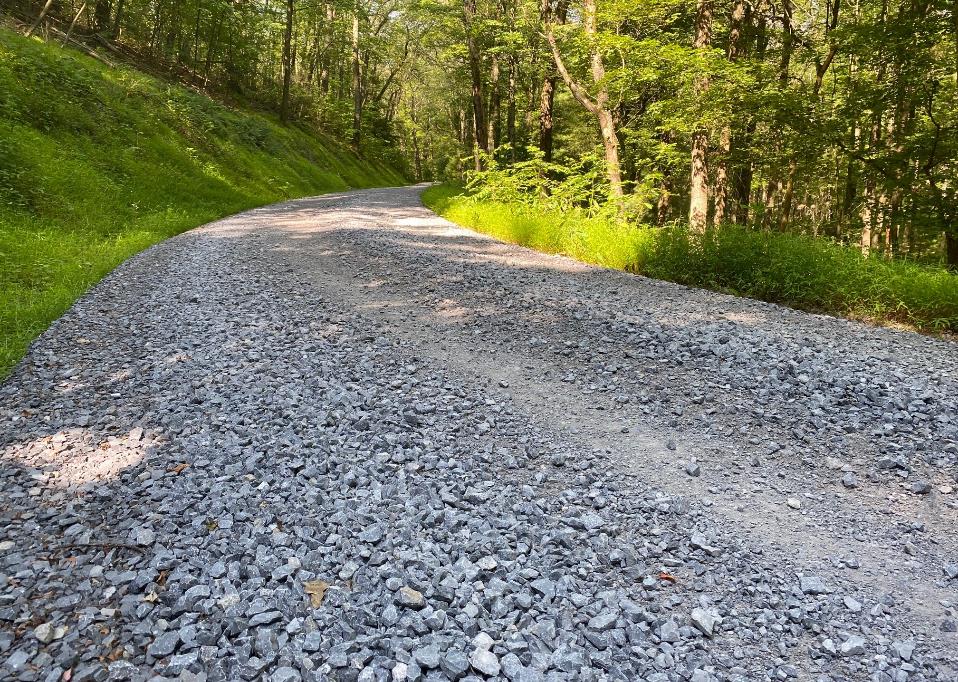 DSA Specification Changes
DGLVR
Proposed 2023 Driving Surface 
Aggregate Specification

Proposing to increase #200 sieve to 11%
% passing by weight
* Up to 17 % fines if PI <2
DSA Specification Changes
DGLVR
Other DSA Specifications

DCNR Currently has their own DSA specification

PennDOT currently has their own DSA specification

The three specs do not all match!
Why?  Changes were made to the SCC spec that were never reflected in other specs.
DSA Specification Changes
DGLVR
DCNR Bureau of Forestry
Match SCC specification
Increase #200 sieve to 11%
Change LA Abrasion to 40%
Minus #200 composition word change - “Lime kiln dust and cement kiln dust may be added to DSA to account for up to 50% of the fines passing the #200 sieve”. 

PennDOT
Meeting with PennDOT to update spec to match SCC specification.

Goal is to have the DSA specification be the same for all 3 entities!
DSA Specification Changes
DGLVR
Next Steps?
Thoughts / Questions from CDs?

Talking with PA Aggregate & Concrete Association in February for supplier input.

Take proposed change to SCC for approval

If approved, determine acceptable date for implementation.
DSA Specification Changes
DGLVR
DSA Notification Form
Make sure you are using the most recent form!
Dated 7/2022 

Please fill in the cost of the DSA
Used to track $/ton
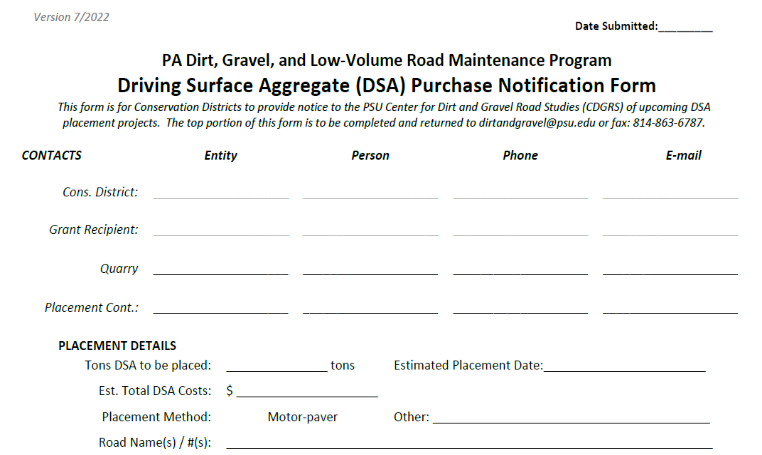